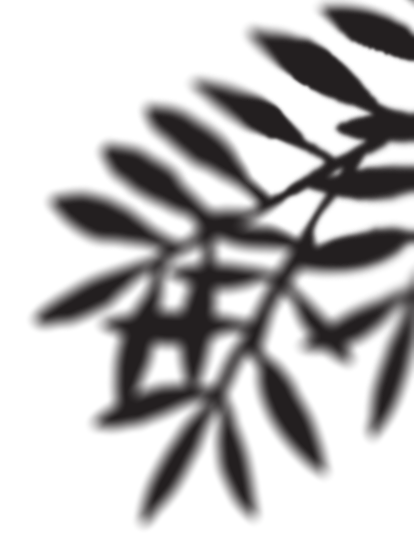 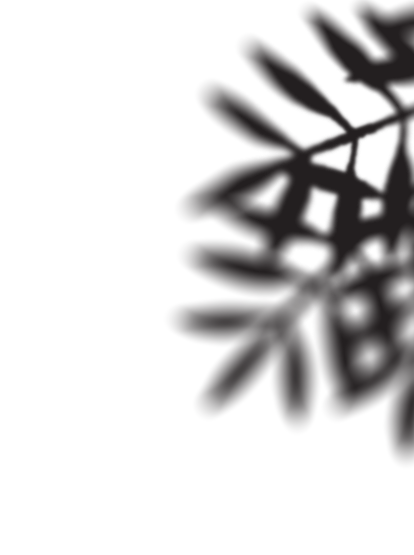 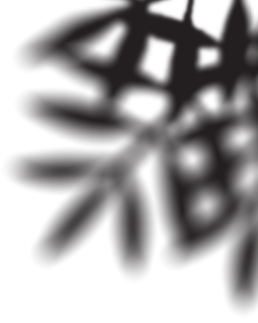 INSTRUCCIONES PARA REALIZAR TU ESPACIO DE ACTIVIDADES CON RITMOS DISTINTOS DE APRENDIZAJE
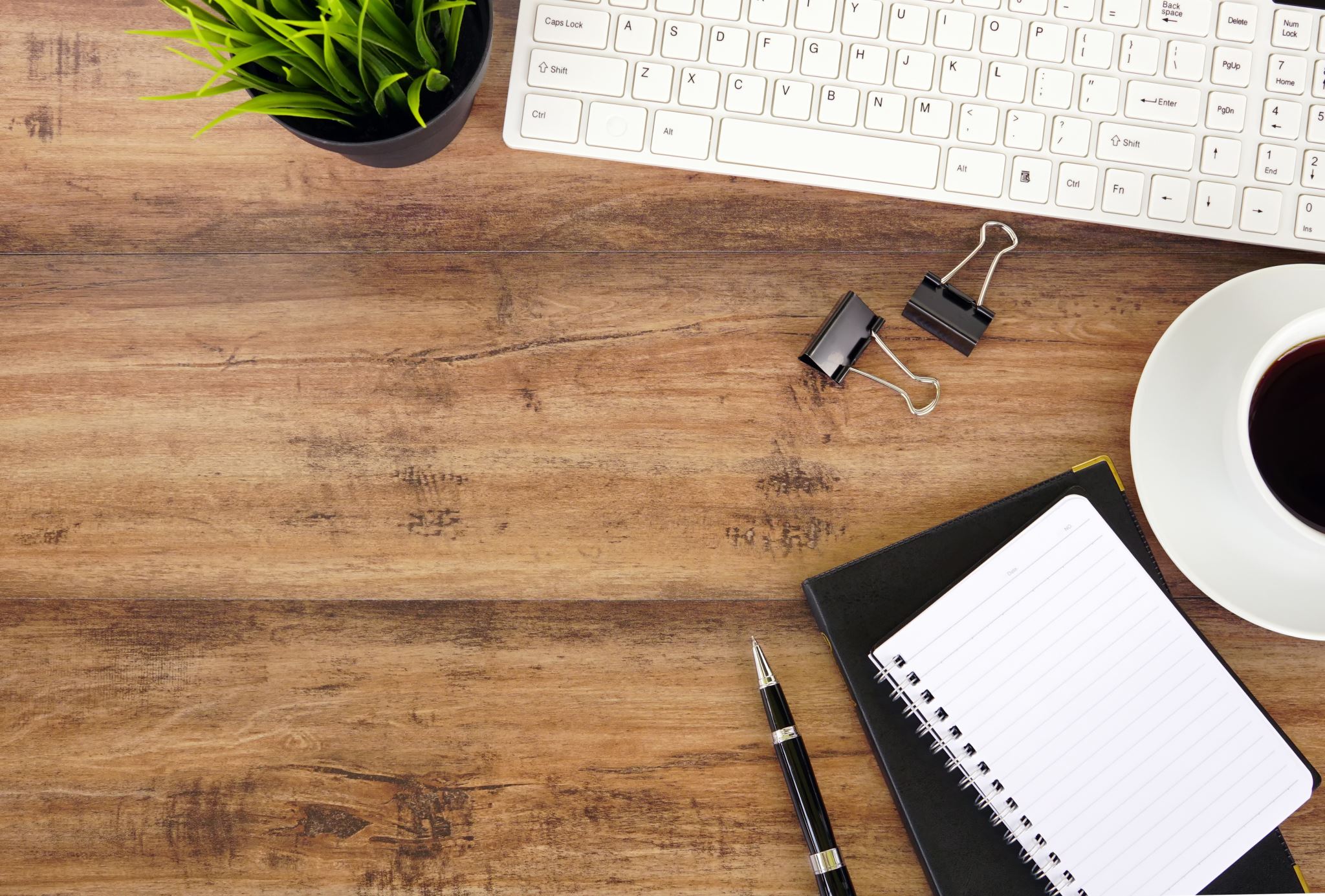 1.- Debes entender correctamente lo que se pide en cada actividad.
2.- Es obligatorio realizar hasta la actividad número 3.  Si has encontrado alguna dificultad al llegar a esta actividad, pasa directamente al REPOSTAJE, después podrás continuar a la meta o podrás regresar para comprender mejor las actividades en las que has tenido problema.
3.- Recuerda: "Disfruta del proceso". Lo importante no es llegar lo antes posible o antes que nadie, sino de hacerlo bien.
María del Carmen Rodríguez
2º ESO